POSTER TITLE
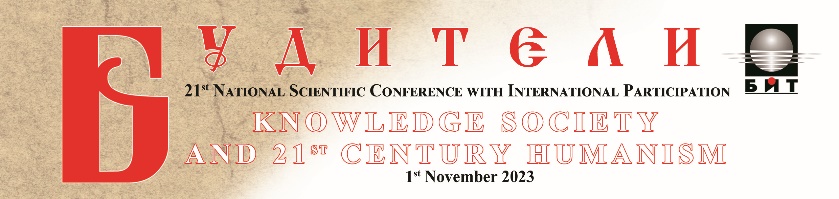 ￼
[Names of author(s): 1[First author information: specialty and year of study], 2[Second author information: specialty and year of study]
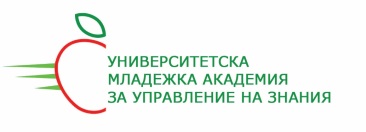 ABSTRACT
Title:[Add text here]
Overview:
[Add text here]
Research objective: 
[Add text here]
Research methodology: 
[Add text here]
Achieved results:
[Add text here]
CONCLUSIONS AND RECOMMENDATIONS:
[Add text here]
RESEARCH RESULTS
[Add result]  
	[Add result]
[Add result]  
[Add result]  
	[Add result]
[Add result]
RESEARCH METHODOLOGY
[Method]  
	[Method description.]
[Method]  
	[Method description.]
[Method]  
	[Method description.]
CONCLUSION AND RECOMMENDATIONS
 Please state your conclusions, recommendations and discussion topics
RESEARCH RESULTS
[Add result]  
	[Add result]
[Add result]  
[Add result]  
	[Add result]
[Add result]
TOPIC OVERVIEW
[Add text here]
RESEARCH OBJECTIVE
[Add text here]
Author’s / Authors’ contact details
   [Name]  
	[Department]
   [University]  
	[E-mail]